French SSC teaching sequence
au/eau/o + eu
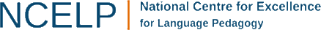 [Speaker Notes: All pictures selected are available under a Creative Common license, no attribution required.This is the 2nd 10-minute phonics sequence for the sound ‘au’ and it assumes students have learnt ‘eu’ previously.This sequence revises ‘au’ and ‘eu source and cluster words and focuses on differentiating between them.This is a useful pairing since the graphemes ‘eu’ and ‘au’ look similar]
au
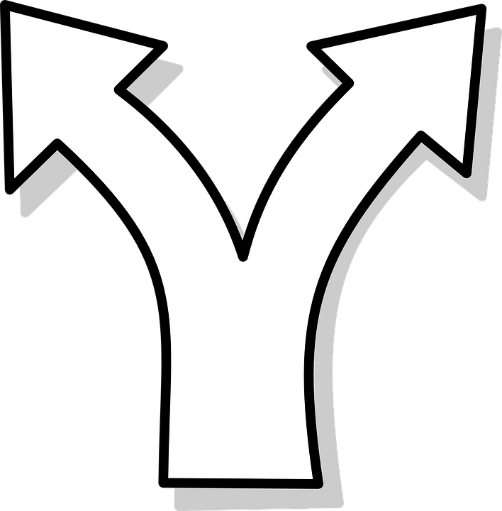 [au / eau / o]
gauche
Stephen Owen / Rachel Hawkes
[Speaker Notes: Introduce and elicit the pronunciation of the individual SSC ‘AU’ and then present and practise the pronunciation of the source word ‘gauche’.A possible gesture for this source word would be to point to the students’ left (teacher’s right!) to indicate this direction.]
au
[au / eau / o]
gauche
Stephen Owen / Rachel Hawkes
[Speaker Notes: Focus again on the SSC and source word.]
eu
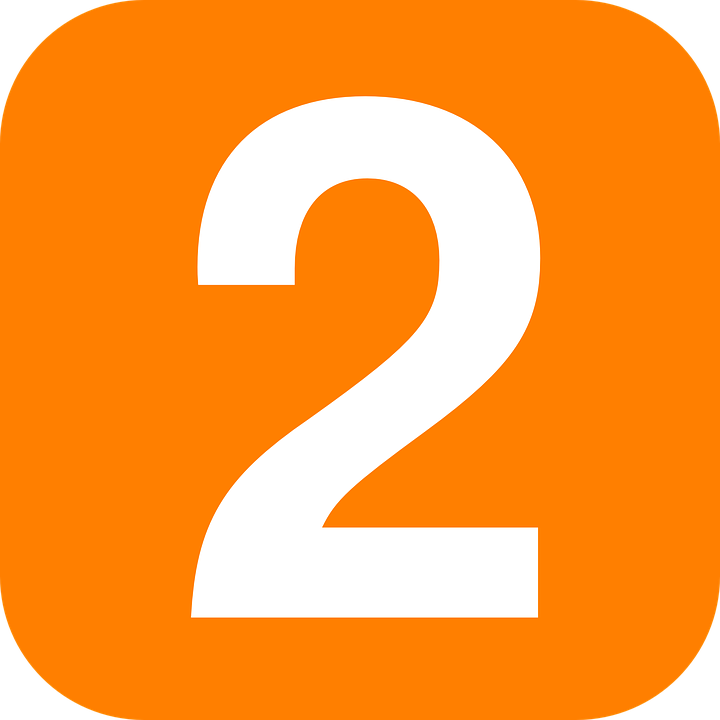 deux
Stephen Owen / Rachel Hawkes
[Speaker Notes: Introduce and elicit the pronunciation of the individual SSC ‘EU’ and then present and practise the pronunciation of the source word ‘deux’.A possible gesture for this source word would be to hold up two fingers (N.B. palm of the hand facing the class!)]
eu
deux
Stephen Owen / Rachel Hawkes
[Speaker Notes: Focus again on the SSC and source word.]
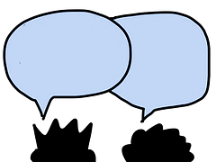 jeudi
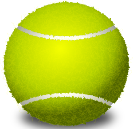 faux
60
feu
photo
un peu
eau
Secondes
beau
deux
lieu
jeu
gauche
0
aussi
DÉBUT
Rachel Hawkes
[Speaker Notes: Pair tennis– pupils say the words alternately out loud with a partner, building up speed, over 1 minute’s intensive practice.  NB: Students needs to call out words with alternate SSCs each time so that the key sound varies. E.g. un peu – aussi – deux -- faux
Teacher can circulate to listen into their SSC knowledge.


Word frequency rankings (1 is the most common word in French): deux [41]; jeudi [1112]; un peu [138/91] lieu [117]; feu [786]; jeu [291]
gauche [607]; aussi [44]; faux[555] photo [1412]; beau [393]; eau [475]Source: Londsale, D., & Le Bras, Y.  (2009). A Frequency Dictionary of French: Core vocabulary for learners London: Routledge.]
Écoute. C’est ‘eu’ ou ‘au’ ? Coche p.
écouter
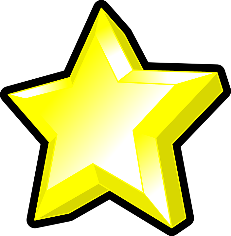 Écris les mots !
1
2
3
4
5
Stephen Owen / Rachel Hawkes
[Speaker Notes: Transcript: 1: eau / 2: gauche / 3: feu / 4: beau / 4: jeudiAn additional challenge would be for students to write the words they hear, in the time given.]
Écoute. C’est ‘eu’ ou ‘au’ ? Coche p.
écouter
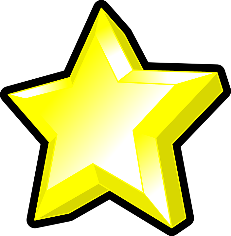 Écris les mots !
eau
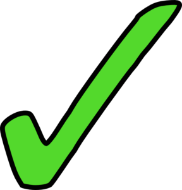 1
gauche
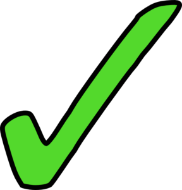 2
feu
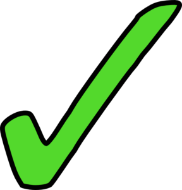 3
beau
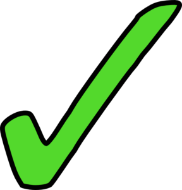 4
jeudi
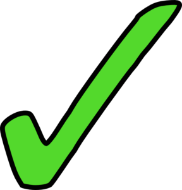 5
Stephen Owen / Rachel Hawkes
[Speaker Notes: Transcript: 1: eau / 2: gauche / 3: feu / 4: beau / 4: jeudiAn additional challenge would be for students to write the words they hear, in the time given.]
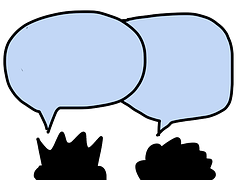 Trouve l’intrus.
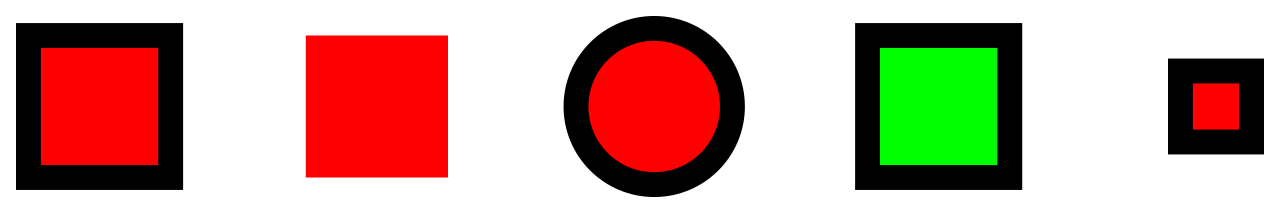 1
un peu
lieu
beau
2
beau
jeudi
mieux
3
jeu
faux
photo
4
vieux
feu
eau
aussi
5
gauche
jeudi
Rachel Hawkes
[Speaker Notes: Partner A reads three words aloud. Partner B (facing away from the board and without seeing the words) identifies the odd one out by saying it.Do numbers 1-3, then students swap roles.

No audio on this slide.]